祢是我藏身處
You Are My Hiding Place
521
祢是我藏身處
You are my hiding place
祢曾救贖了我使我心充滿詩歌
You always fill my heart with songs of deliverance
當我感到懼怕時，我願投靠祢，我願投靠祢
Whenever I am afraid, I will trust in You, I will trust in You.
倚靠主賜我力量，使軟弱變剛強
Let the weak say, “I am strong in the strength of the Lord’
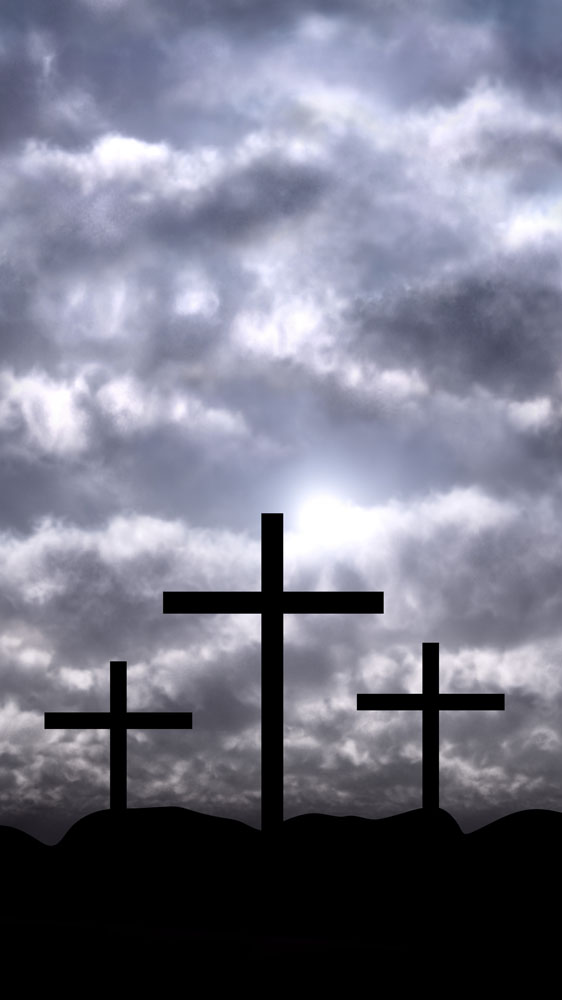 1/1